Con cá số 1 đúng?
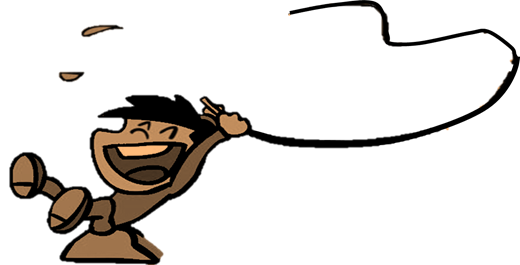 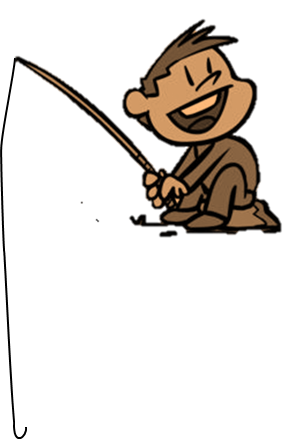 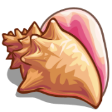 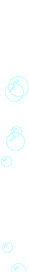 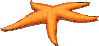 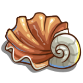 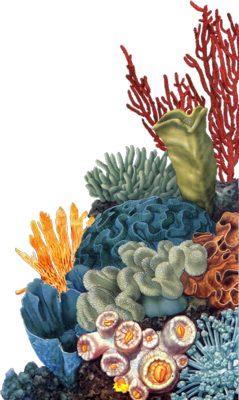 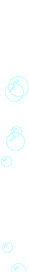 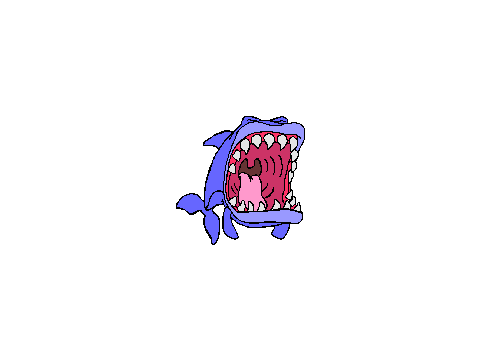 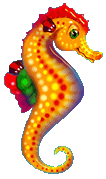 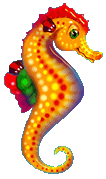 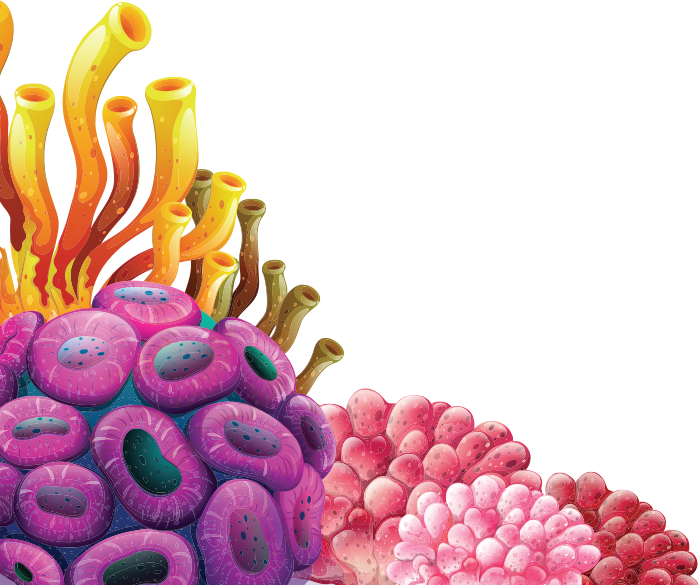 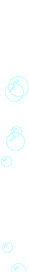 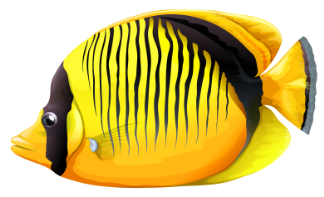 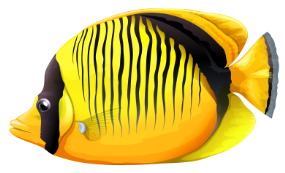 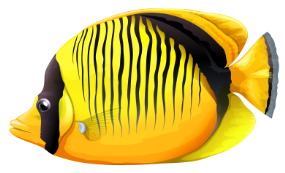 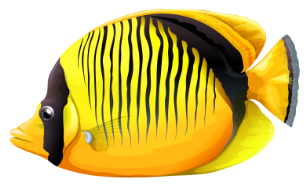 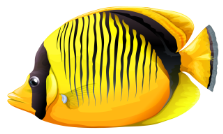 1
2
4
3
1
Con số 2 đúng?
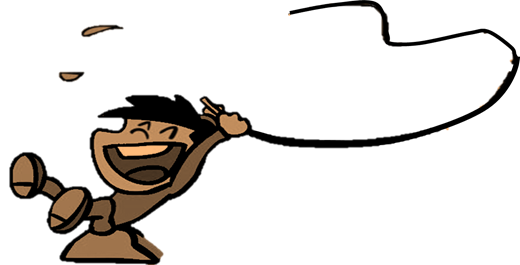 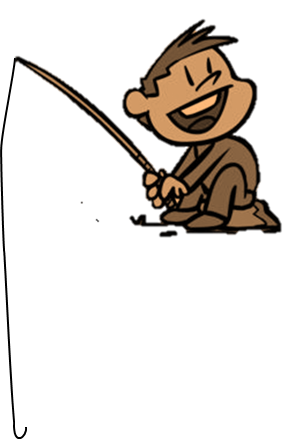 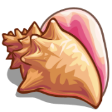 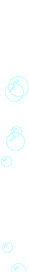 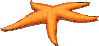 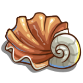 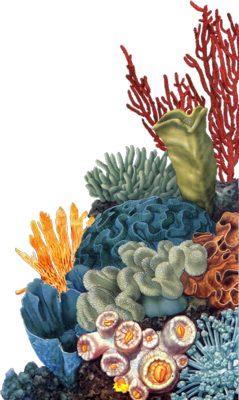 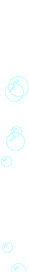 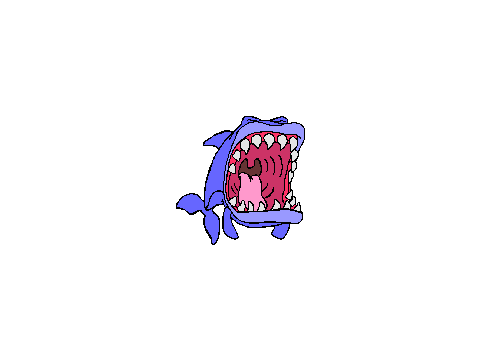 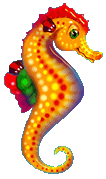 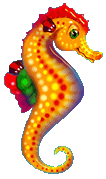 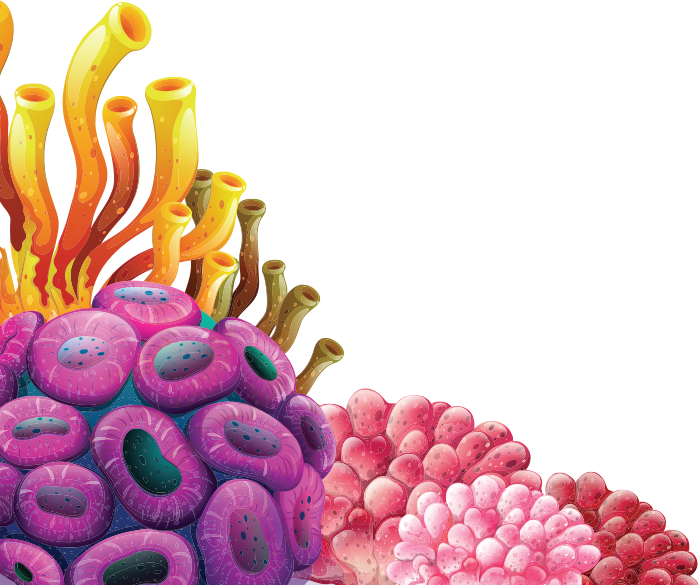 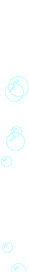 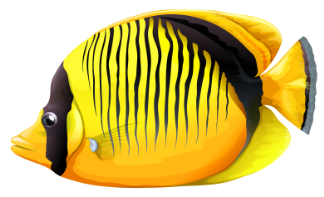 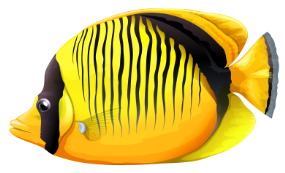 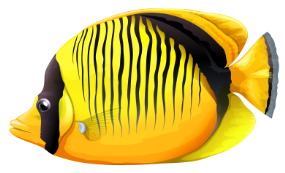 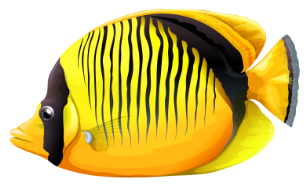 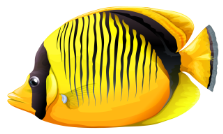 2
3
4
1
2
Con cá số 3 đúng?
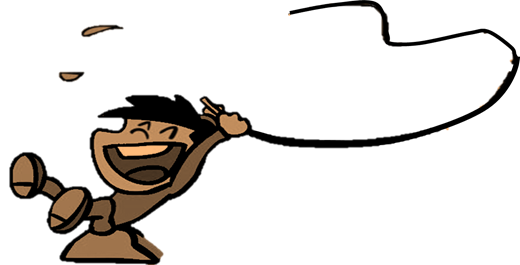 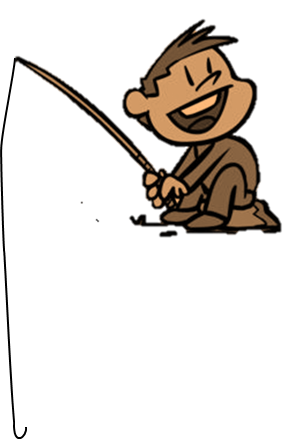 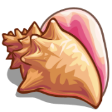 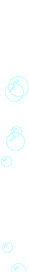 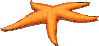 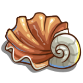 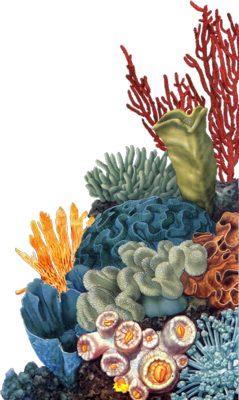 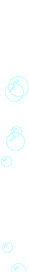 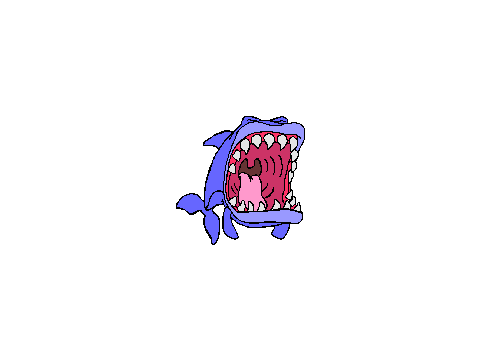 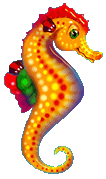 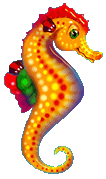 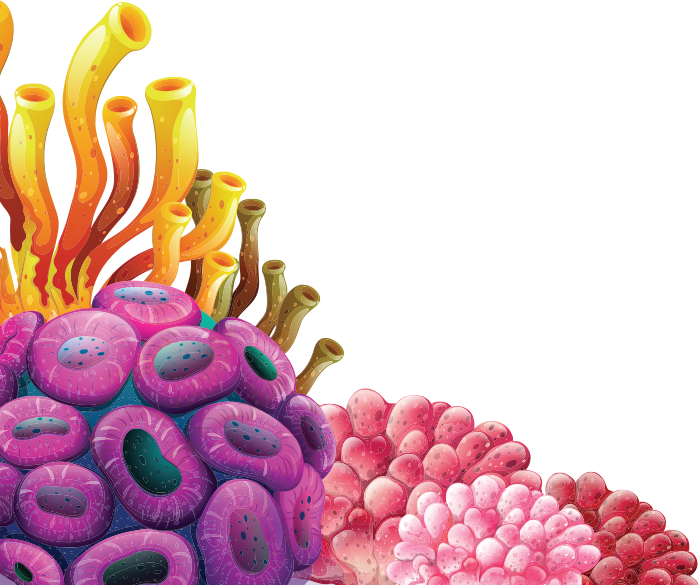 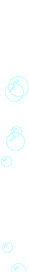 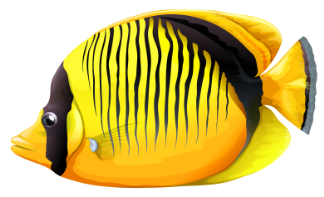 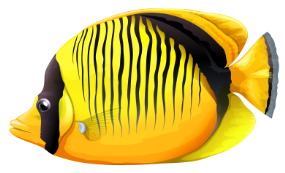 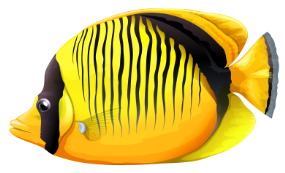 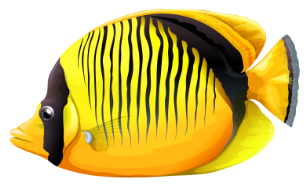 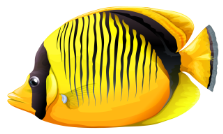 3
2
4
1
3
Con cá số 4 đúng?
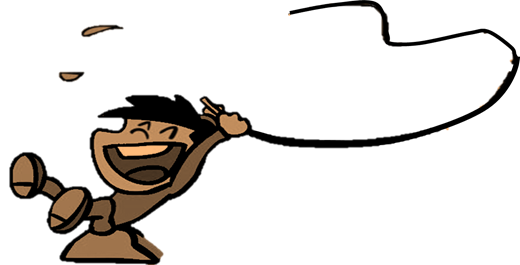 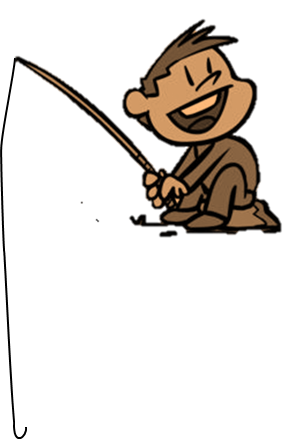 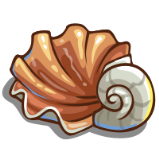 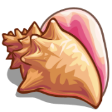 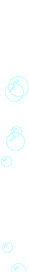 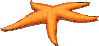 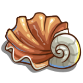 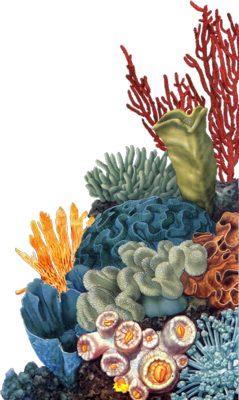 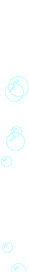 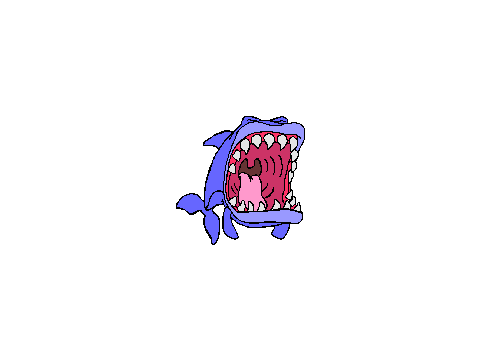 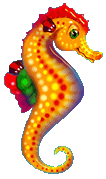 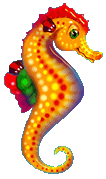 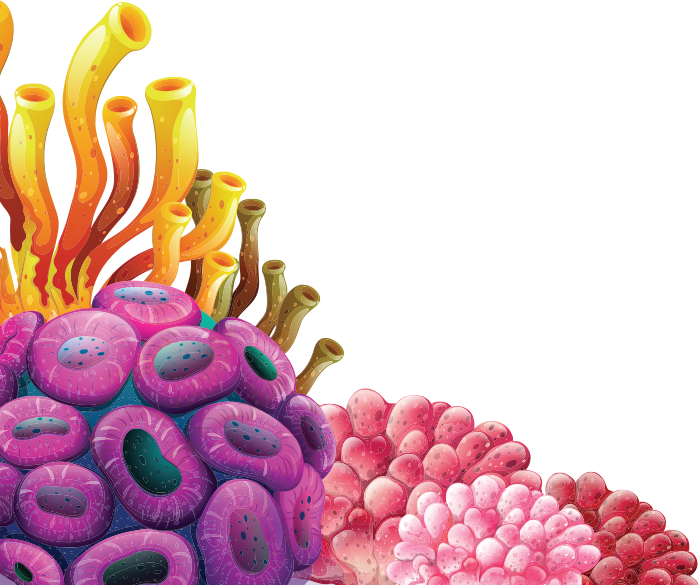 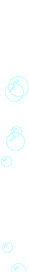 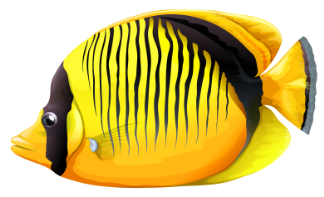 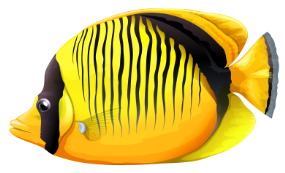 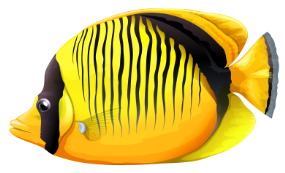 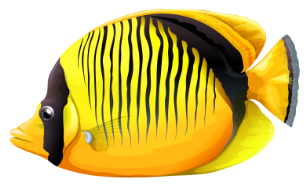 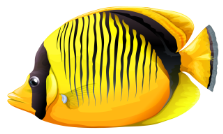 4
2
3
1
4
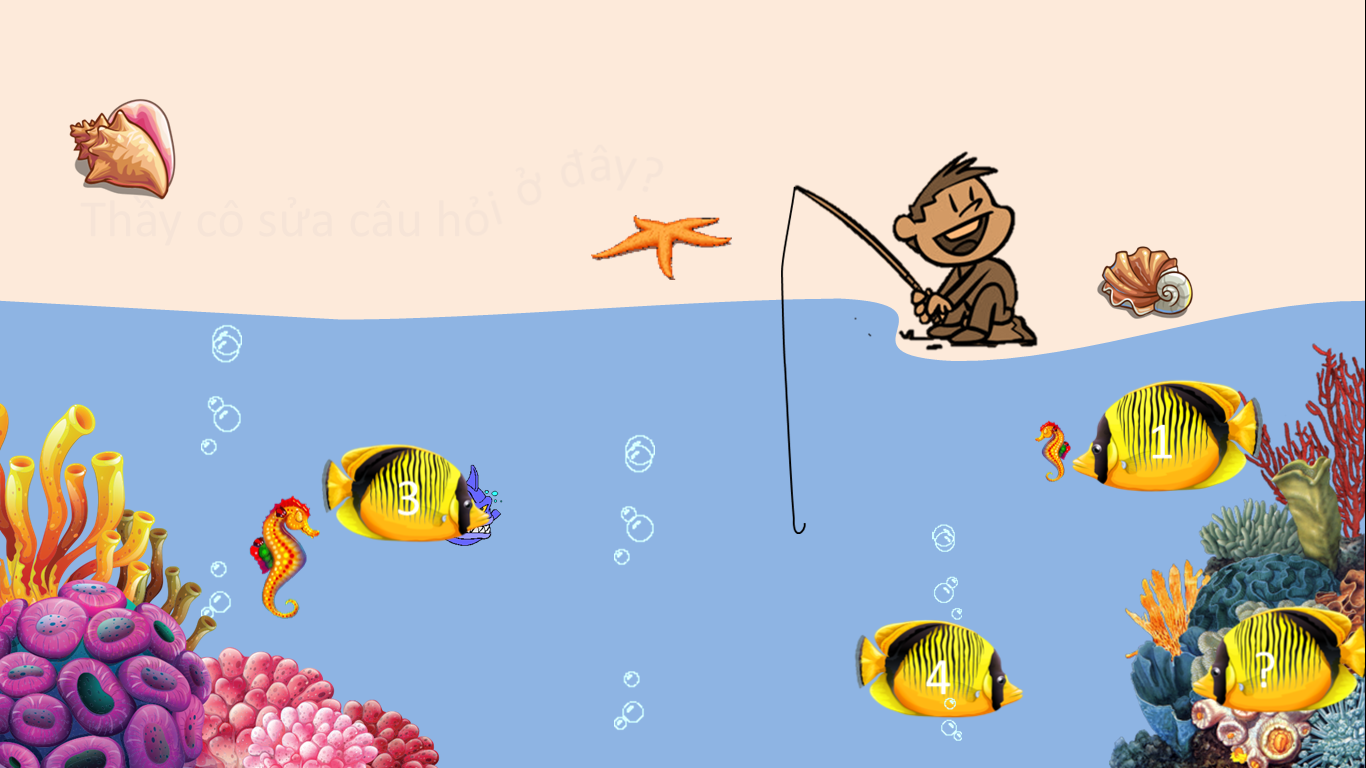 Sửa luôn ở đây
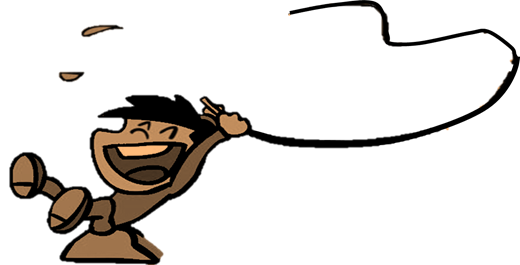 >>>Thầy cô sửa đáp án phù hợp với nội dung câu hỏi.
>>> Copy vị trí câu đúng phù hợp với câu hỏi thầy cô soạn
Mình làm sẵn 4 slide với 4 vị trí đúng khác nhau rồi đó nhé
Slide 1 cá 1 đúng
Slide 2 cá 2 đúng
Slide 3 cá 3 đúng
Slide 4 cá 4 đúng
Thầy cô phải đảo vị trí đúng để tránh học sinh đoán nhé
Đây là đáp án đúng *
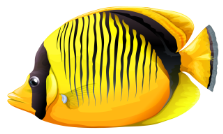 ?
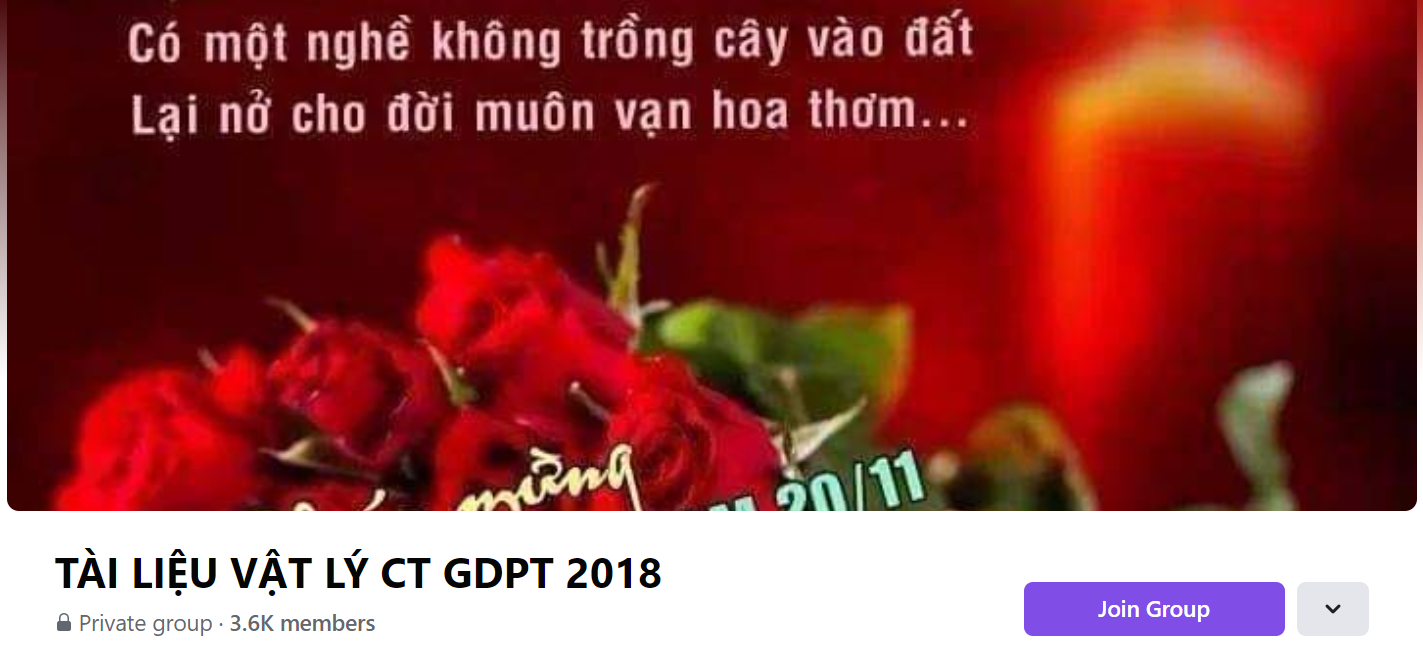 SƯU TẦM: ĐOÀN VĂN DOANH, NAM TRỰC, NAM ĐỊNH
LINK NHÓM DÀNH CHO GV BỘ MÔN VẬT LÝ TRAO ĐỔI TÀI LIỆU VÀ CHUYÊN MÔN CT 2018
https://www.facebook.com/groups/299257004355186